Riley r4
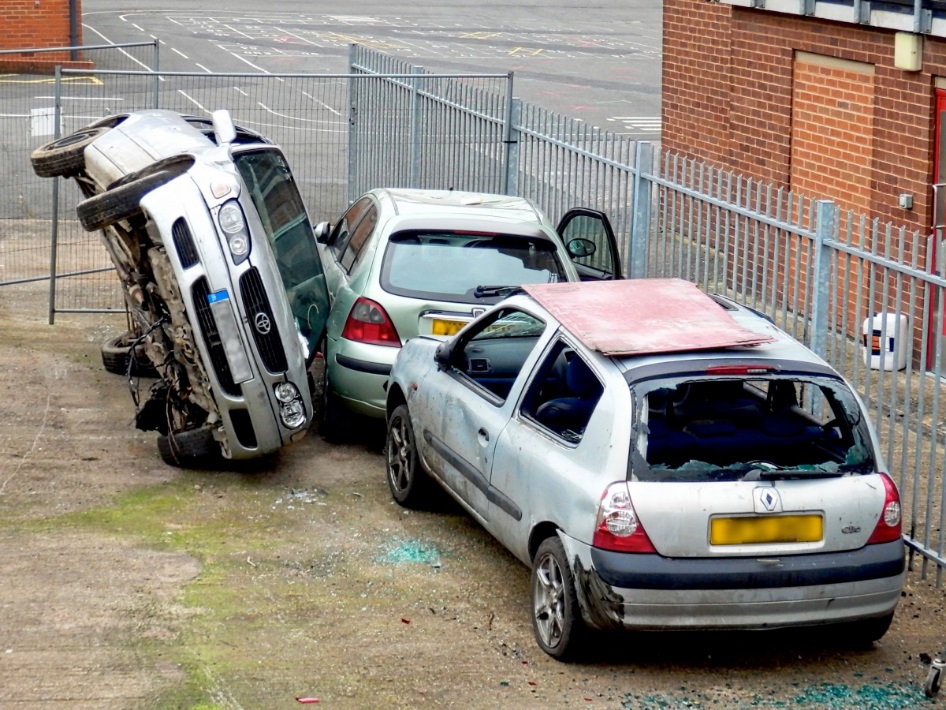 The car crash
You are driving when someone drives into you!!do you…
Try to get out
SACRIFICE!!!
SACRIFICE!!!
You sacrifice yourself and die!  MUAHAHAHAHAHAHA!!!!!!!!!!! 
Try to get out
The fire almost got you!!
But you escaped!!!!
You get home and someone is robbing you!!!!!!!!!
Do you…
Fight him
Run away
Fight him
You try to punch him, but because you had guns in your house, he shot you!!!!! YOU DIE
Run away
You ran you are safe!!!! Good Job!!!!